Person-Centred Practice Framework
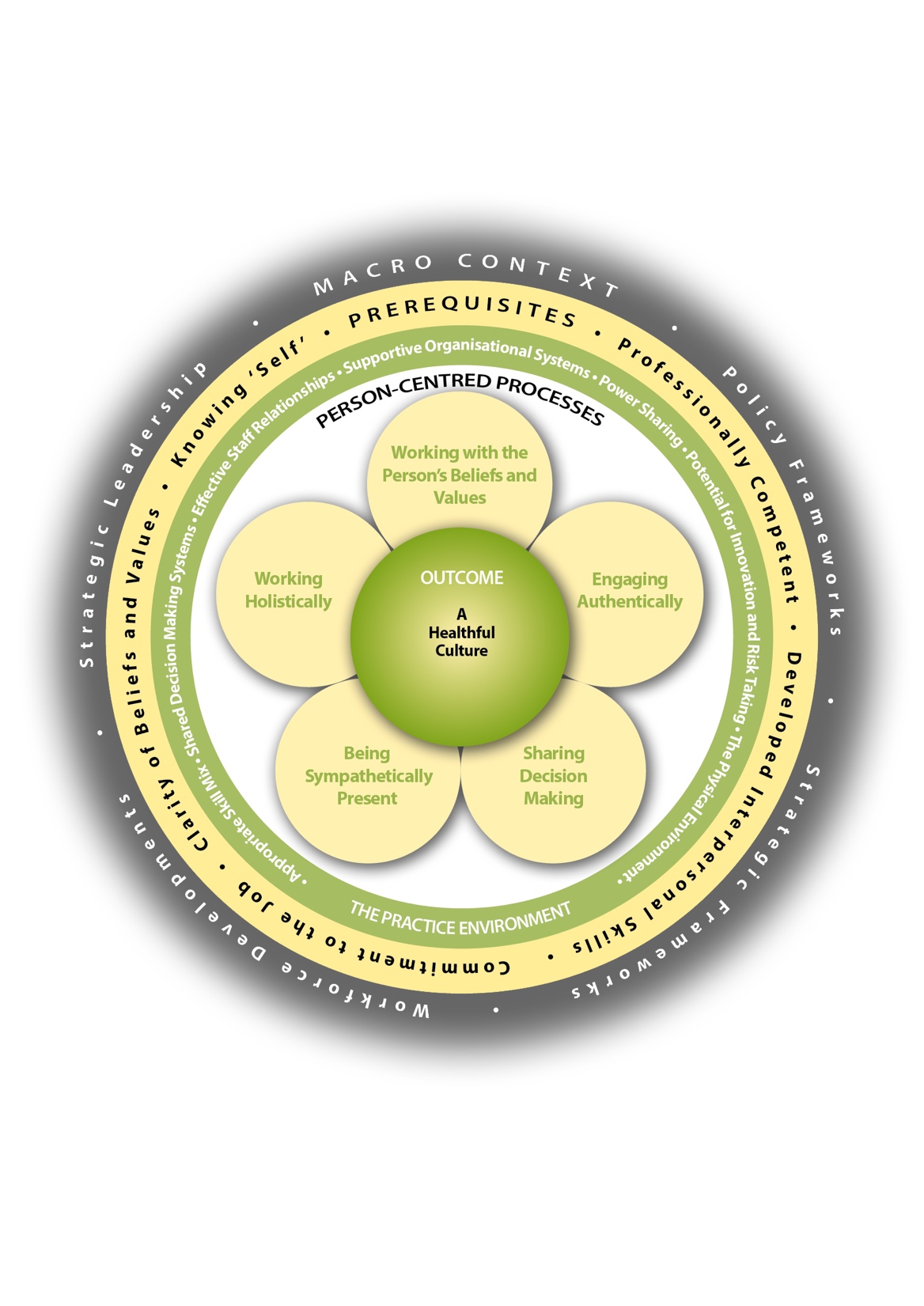 McCormack & McCance (2021)